Casus 2 week 1
Uiterlijke verzorging

E. Flink 2013
Zorgen doe je met 
je 
hoofd 
En
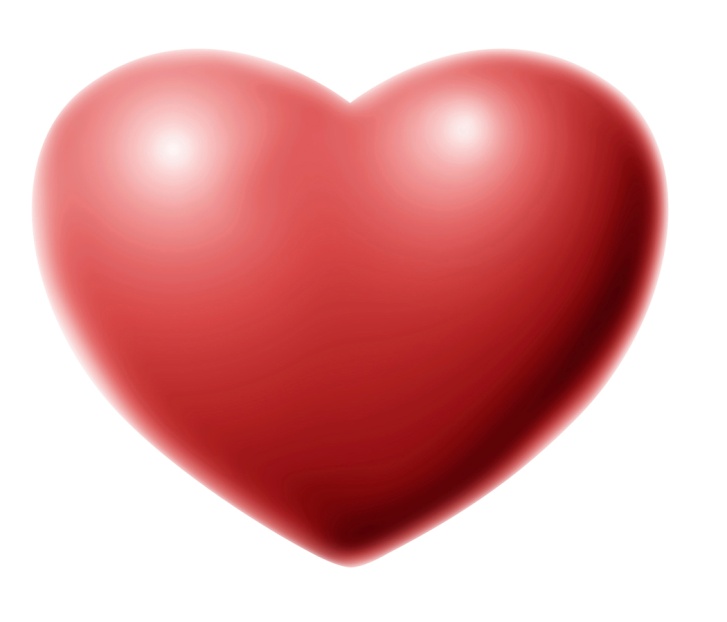 Zelfzorgtekorten
= tijdelijk of blijven niet zelf in staat voor je zelf te zorgen.
Vaardigheidstekort = door lich/ cognitieve verstandelijke stoornis.
Kennistekort = door weinig van te weten.
Motivatietekort = door psychiatrische stoornis
Haren verzorging
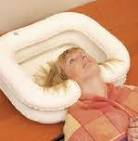 Haren wassen zonder water
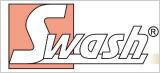 Haarproblemen: hoofdluis.
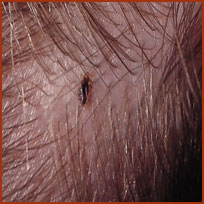 Neten
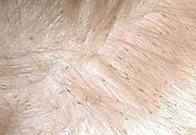 Oogverzorging
Bril verzorging
Contactlens verzorging
Kunstoog verzorging
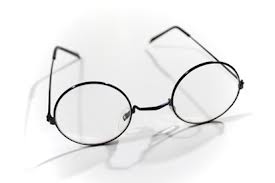 In doen van kunstoog.
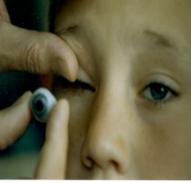 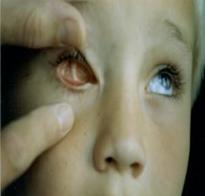 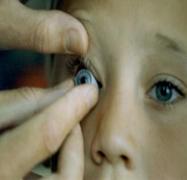 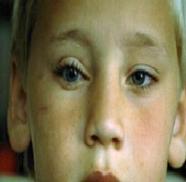 Mondverzorging voor hulpverleners (10 min.)
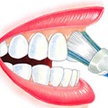 Tanden poetsen:
Bass methode 
Tanden borstel 45° op tanden zetten
Korte heen en weer gaande bewegingen
Circulaire methode
Tanden borstel loodrecht op tanden zetten
Kleine cirkelvormige bewegingen maken
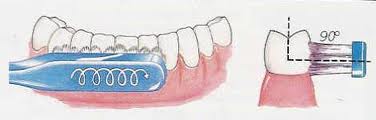 Mondhygiëne
Vastzittende voedselresten: 
Tandenstoker, floss draad

Fluor:
Voor opbouw van gebit
Voorkomt tandbederf
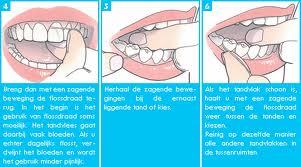 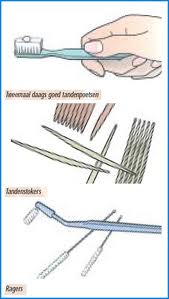 Gebitsprothese
Poetsen met zeep
Tijdens poetsen laag in de wasbak houden
Handschoenen gebruik
Zv mond laten spoelen voor terug plaatsing
Controleer of gebit nog past.
Observaties
Gezond mondslijmvlies
Stomatitis 
Korsten of zweren
Wit beslag: schimmelinfectie
     = spruw
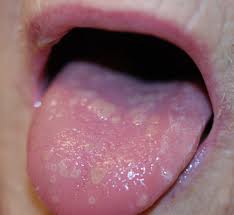 Stomatitis
= ontsteking van mondslijmvlies
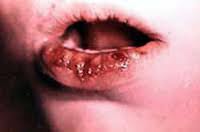 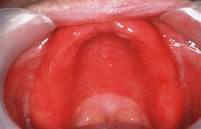 Voorkomen
Goed tanden poetsen:
Na elke maaltijd
Voor het slapen gaan
Gebitsreiniging
Eten/drinken
Lippen insmeren met vaseline
Behandeling
Eten/ drinken
Gebitsreiniging
Spoelen met medicinaal spoelmiddel 
	- chloorhexidine
	- spoelmiddel met schimmelwerend middel
 (deze worden door arts voor geschreven)
Parondontose
= terugtrekking van het tandvlees.

Gevolg: uitvallen van tanden en kiezen.
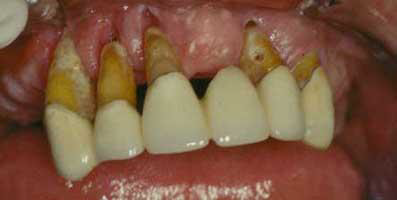 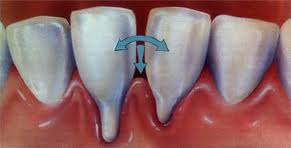 Ringleiding.
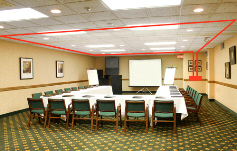 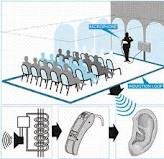 Vragen?
Alzheimerexperience
3 fasen van dementie